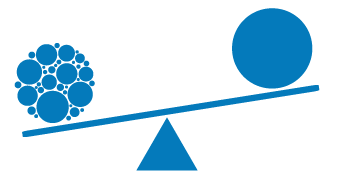 Jean Monnet Chair
Income, Consumption and Poverty in 
the European Statistical System

II.1 Statistical Information System for Poverty 
Definitions of variables and sources of data
Luigi Biggeri

2017-2018
Outline
Statistical information system for poverty
Definitions and measures 
Sources of data and indicators
2
1 Statistical information systems for poverty
Design of policy intervention in the field of poverty and living conditions
 different targets 
different territorial levels: international, national and local
related to the economics systems (macro level) or to families and individuals (micro level)

Implementation of specific pertinent Statistical Information System for poverty analysis and policies (it is not available at all level)

At least, need for a coherent system  of statistical information and set of indicators at different levels: international, national and local (and also at macro and micro) level
	
The coherent systems of statistical information and indicators are defined by international organizations  as United Nations Statistical Commission (for all countries), Eurostat (for Eu countries) and OECD
3
2 Definitions and measures -a-
The concept and measure of poverty is surely linked to the income produced, income at the disposal, wealth, consumption, labour and well-being, both at the macro and micro level

The measures of the previous concepts can be objective (goods and services produced, available and consumed) and/or subjective (judgement or satisfaction of the individuals)


From Income to Well-being and Poverty: definitions

Income 
is the flow of money (cash or cash-equivalents) received from work (wage or salary), capital (interest or profit), or land (rent)
4
2 Definitions and measures -b-
Well-being 
is a state that involve all the aspects  (and not only income) of a person and marks his quality of life 
(economical, emotional, mental, physical, social, and spiritual)

It is possible to distinguish 

Economic well-being, concept linked to Income resources

Non-material well-being concept linked to other aspects of the life, as living conditions and quality of life (environment, health, education, social relations, etc.); (need for alternative measures)
5
2. Definition and measures -c-
Poverty (see Monica Pratesi lectures)

Economic Poverty, is the condition of having little (or no) money, goods, or means of support and limited (or no) access to essential social services; relative and absolute poverty, up to deprivation for important living conditions
Other situation of poverty or immaterial poverty (provoked by unhappiness or spiritual condition, etc.)


Well-being and Poverty are concepts in evolution during the time and can differ in different spaces

The possibility to satisfy some fundamental needs and some wishes, that one time were difficult to reach, conducts to the born of other needs and wishes
6
3 Sources of data and indicators
The sources of statistical data and indicators for the different concepts can be found, both at international and country level, in

1. The System of National Accounts (SNA)

2. The System of sample surveys on the households

Both are included in the European Statistical System (ESS) adopted by every countries in EU

At country level the National Statistical Offices may also compile more detailed system of national accounts and more detailed sample surveys on the families

The two systems are presented in the following slides, focusing on the indicators useful for the measure and analysis of poverty
7